UC workgroup: Finding data sources
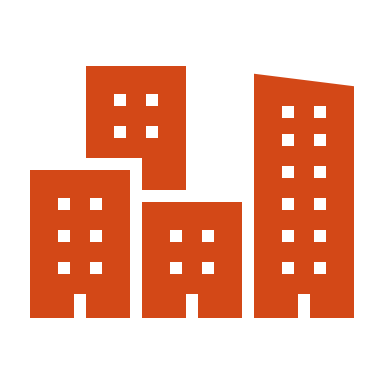 09/10/2020
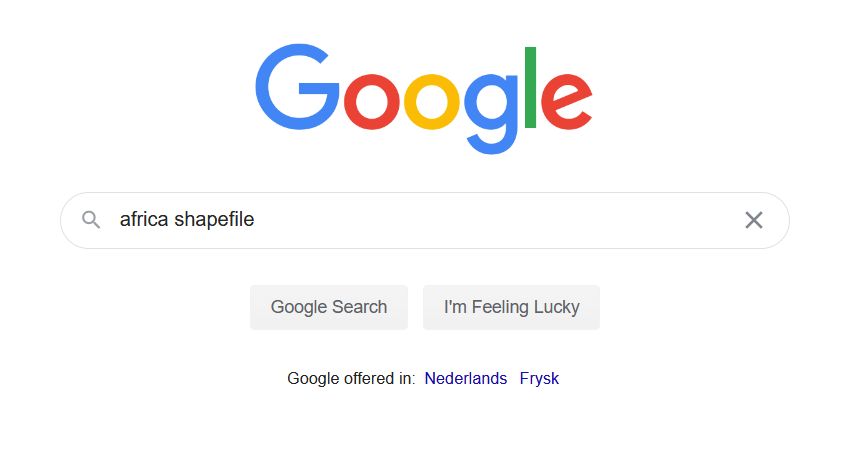 Regular Google search
Problems
 Cannot find dataset which contains exactly the specific data I need (in this case:  specific countries) 
 Dataset is in wrong file format
 Cannot find dataset at all
Choose a broader dataset
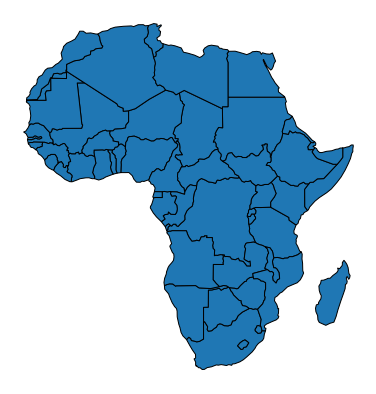 Filter unnecessary data*
*basic preprocessing in pandas
Merge multiple smaller datasets
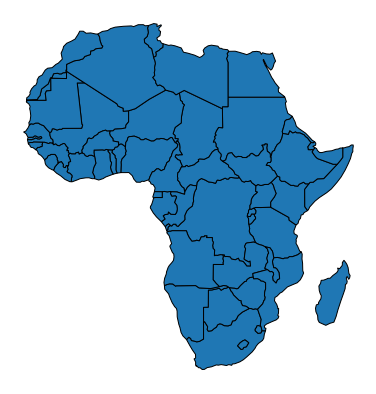 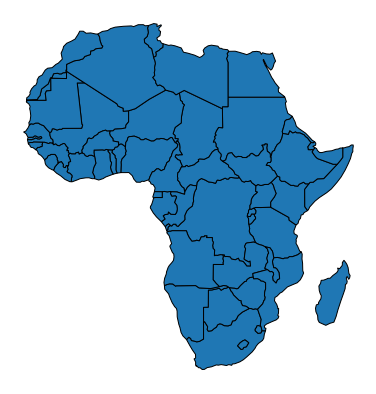 Merge*
*merging in pandas
Look for tools to convert filetype
Try different search engine
https://datasetsearch.research.google.com/
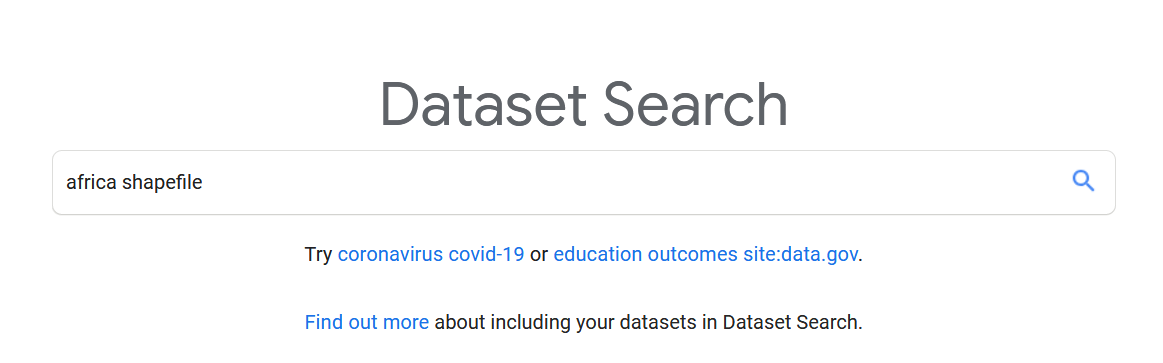 Other options
Find a tool to generate your own dataset
 Or to export a subset of an existing dataset
 Create your own tool, for example to scrape data from a webpage
 Or to create synthetic data (A1)
 Look at related scientific work, they should cite their dataset sources